Slide statica
Esempio di copertina con fondo bianco
Lesson 2
Essential Microeconomic and Financial Theory for Banking
A. Introduction
We introduce important financial mathematics and microeconomics issues that concern banking. 
The economics of information:
concerned with how information affects an economy and economic decisions 
Information may or may not be reliable and, when reliable, can be valuable. 
Maybe more than half of the U.S. economy is currently engaged in producing and analyzing information products. 
Markets for information are different from those of other goods. 
The consumption of information by one agent does not preclude its consumption by another. 
Information production has a high fixed costs and a low variable costs. 
Many simple microeconomics models assume that information is costless and all agents have equal access to relevant information. 
We are concerned primarily with problems that arise when agents have asymmetric and/or costly access to information. 
Reality: asymmetric information availability. 
Asymmetries occur when some agents have more timely or better information than others.
B. The Principal-Agent Problem
The agency problem arises in environments exhibiting incomplete information availability or information asymmetries. 
Generally, agency theory is concerned with the efforts of a principal attempting to induce an agent to undertake some costly action on behalf of the principal.
The principal’s problem is to design an incentive scheme to induce the agent to make the best and most productive effort on his behalf.
Jensen and Smith: Sources of Corporate Conflict
Jensen and Smith [1985]: three primary sources of conflict between managers and shareholders:
Managerial effort: Broadly defined, effort includes non-pecuniary benefits (e.g., the corporate jet), shirking (e.g., not undertaking the unpleasant task of firing unneeded employees), empire-building, etc.
Human capital: Risk associated with firm-specific human capital cannot be diversified away.
Time horizons: Shareholders are perpetual stakeholders; manager tenures are limited.
The shareholder problem is to induce the management team to act in shareholder interests.
C. Moral Hazard
Moral hazard originally referred to the tendency of insured individuals to reduce their efforts to avoid or mitigate insured losses. 
More generally, moral hazard is post-contractual opportunism where the actions of one contracting party are not freely observable. Moral hazard is a problem of hidden action.
D. Limited Shareholder Liability and Moral Hazard
Why are most larger businesses structured as limited liability corporations?
Limiting shareholder liability does not eliminate liability, it merely shifts it to other corporate stakeholders. 
Shareholders must pay a price for this limited liability when selling securities through higher interest rates on bonds or government deposit insurance premiums.
Why Limit Shareholder Liability?
Perhaps limited liability exists so that it is not necessary for shareholders to know personal wealth levels of other shareholders with whom they make joint decisions. 
In the event of corporate failure, unlimited shareholder liability as in a partnership exposes wealthier shareholders to more risk because they have more assets to attach.
Not requiring information about other shareholders saves on transactions costs and increases liquidity. 
The limited liability feature of equity enhances the liquidity of shares because the wealth level of any other given shareholder is irrelevant.
Corporate Securities as Options
Limiting shareholder liability does not eliminate liability, it merely shifts it to other corporate stakeholders. 
Shareholders must pay a price for this limited liability when selling securities through higher interest rates on bonds or government deposit insurance premiums.
Corporate Securities as Options
The Balance Sheet Equality:
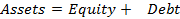 Corporate Securities as Options and Capital Structure
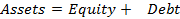 Illustration: The Asset Substitution Problem
Suppose that a bank that has $100 in assets, financed by $94 in deposits at 5% interest and $6 in equity. 
Suppose that the bank were to invest $100 by extending a loan on a very safe residential real estate mortgage, surely to earn a 6% return, so that bank assets total $106
Depositors receive $94 ∙ 1.05 = $98.70
Shareholders receive the remaining MAX [0, ($100 ∙ 1.06) - $98.70] = $7.30, or $1.30 profit
Illustration: The Asset Substitution Problem, Part 2
Now, consider an alternative strategy
The bank invests $100 into a much riskier commercial real estate loan
its return might be as high as 15%, with probability equal to 80%
the probability of default equals 20%, in which case nothing is paid
Depositors receive
$98.70 with probability of 80%
Zero with probability of 20%
Shareholders receive
MAX[0,S_T-X]= MAX[0, $115-$98.70] = $16.30 with a probability of 80%
20% percent probability of receiving zero = MAX[0,S_T-X] = MAX[0, (0 - $98.70)] = 0.
Illustration: The Asset Substitution Problem, Part 3
Shareholders prefer the riskier alternative, increasing their expected profits from $1.30 to $7.04
Depositors prefer the safer alternative, increasing their expected profit from -$15.05 to $4.70 
Shareholder gains here are far less than depositor losses in the riskier scenario:
Expected depositor profit = [.8 ∙ ($94 ∙ 1.05)] + (.2 ∙ 0) - $94 = -$15.04
Expected shareholder profit = [.8 ∙ ($115-$98.70)] + [.2 ∙ 0] - $6 = $7.04
Expected total profit = (.8 ∙ $115) + (.2 ∙ 0) - $100 = -$8
(I
E. Black-Scholes Valuation of Corporate Securities
(I
The Black-Scholes Model
Black-Scholes in a Corporate Context: Redefining Inputs
S0    =  Time Zero Asset Value
c0    =  Time Zero Equity Value
X     =  Face Value of Debt
e rfT =  Continuous Time Future Value Function
p0    =  Time Zero Put Value
σ      =  Asset Volatility
Black-Scholes in a Corporate Context: Illustration
S0  = $200             T = 2        σ = .8
X   = $190            rf  = 4%
Black-Scholes d1
ln(200/190) + (.04 + .5*.64)*2
 d1 =                         .8*2^.5

 d1 = 0.6817
 N(d1)= .7523
S0  = $200             T = 2        σ = .8
X   = $190            rf  = 4%
Black-Scholes d2 and Equity Value
F. Contracting
Contract theory is concerned with how agents design construct contracts. 
Typically, contracting occurs in environments with asymmetric information availability, though contracting would be simpler with perfect or at least symmetric information availability. 
A complete contract fully specifies all parties’ rights, payoffs and responsibilities under every contingency for every point in time.
Bounded Rationality
Bounded rationality exists where contingencies cannot all be accounted for, when individuals cannot properly analyze all their potential strategies and actions or when communication is imperfect.
Mechanisms to deal with bounded rationality.:
Relational contracting: frames the relationship among contracting parties, focusing on goals, objectives and procedures for dealing with unforeseen contingencies rather than attempting to fully pre-specify all rights and responsibilities under all circumstances. 
Contract law can be enacted to facilitate the efforts of contracting parties to maximize the joint gains (the “contractual surplus”) from their transactions. 
Implicit contracts are unarticulated shared expectations shared among contracting parties.
Relationship Lending
Relationship lending arises from close and continued contact between a bank and its client. 
Relationship lending mitigates information asymmetries between borrowers and lenders.
Relational Contracting
Relational contracting frames the relationship among contracting parties focusing on goals, objectives and procedures for dealing with unforeseen contingencies.
Relational contracting does not attempt to fully pre-specify all rights and responsibilities of the contract.
It is not an attempt at a complete contract.
G. Adverse Selection and Lemons Markets
Adverse selection originally referred to the tendency of higher risk individuals to seek insurance coverage. 
More generally, adverse selection refers to pre-contractual opportunism where one contracting party uses her private information to the other counterparty’s disadvantage. 
The Lemons Problem (Akerlof) in the used car context
The Market for Lemons
Sellers of used cars have better information than buyers of used cars.
Lemons are worth less than peaches.
Buyers will not pay the price required for a peach because they cannot confirm that a car is a peach.
Sellers will not sell a peach for a price that a buyer will pay.
Result: There will be no market for peaches; only for lemons.
H.  Mitigating Information Problems
Screening
Signaling
Monitoring and bonding
Restrictive covenants
Government regulation
Insurance
Intervention, collateral and appropriate securities and incentives structures
Screening
Screening can be accomplished by a principal observing choices made by an agent in the design of a contract.
Screening can also take the form of recommendations or references from trustworthy sources
Signaling
Signaling is undertaking an action that imposes a cost on the signaling agent that would be prohibitively costly for the agent without the signaled characteristic.
Examples: 
Degrees from high reputation universities
Bluster
Costly dividend policies
Pooling and Signalling Equilibriums: An Illustration
Two types of job seekers
more capable (produces 2)
less capable (produces 1)
Employees know who they are
Managers cannot distinguish
Suppose that proportion q is more capable
The pooling wage is w’ = 2q + (1-q)
Monitoring and Bonding
Bank monitoring activities might include regular examinations of financial statements and management reports, site visits, interviews of customers and suppliers, etc.
Bonding is the process of certifying or guaranteeing that borrowers fulfill their responsibilities to lenders
Restrictive Covenants
Restrictive covenants are intended to either
prevent the borrower from engaging in activities that might impair its ability to fulfill terms of the loan agreement.
Encourage the borrower to engage in activities to enhance its ability to fulfill terms of the loan agreement. 
Restrictive covenants can include borrower requirements to:
maintain certain financial ratios
prohibit selling fixed assets
prohibit making dividend payments
paying off other loans before they are due
fulfill restrictions on managerial compensation.
Government Regulation, Insurance and Intervention
Requirements to enhance transparency
Provide deposit insurance
Institute policies such as “too-big-to-fail”
Assist in takeovers
Close banks